ПРОЕКТ
«МАМОЧКА МОЯ»

ВЫПОЛНИЛИ
НЕРСИСЯН ОЛЬГА АНАТОЛЬЕВНА,
ВАХРУШЕВА СВЕТЛАНА ВИКТОРОВНА -  
ВОСПИТАТЕЛИ МКДОУ №18 г. НИКОЛЬСКОЕ
 ТОСНЕНСКОГО РАЙОНА ЛЕНИНГРАДСКОЙ ОБЛАСТИ
АКТУАЛЬНОСТЬ                              ПРОЕКТА:
Мама считается хранительницей семьи. И, конечно, же, именно мама играет важную роль в жизни каждого человека. Развитие отношений между ребенком дошкольного возраста и матерью имеет большое значение для развития личности ребенка. К сожалению, часто любовь к маме дети связывают только с материальными ценностями, а не духовными. Не случайно, среди многих праздников, отмечаемых в нашей стране - День матери занимает особое место. Это праздник, к которому никто не может быть равнодушным. Праздник День матери служит напоминанием о необходимости уважительного отношения к маме. От мамы дети получают ласку, нежность, доброту, а от отца – мужество, силу воли. Только сочетание этих качеств формируют полноценную личность.
Данный проект направлен на приобщение детей к общечеловеческим ценностям, любви к самому близкому и родному человеку – маме, через интегрированный подход образовательных областей.
ЦЕЛЬ ПРОЕКТА
ВОСПИТЫВАТЬ ЧУВСТВО  ГЛУБОКОЙ ЛЮБВИ И ПРИВЯЗАННОСТИ К САМОМУ БЛИЗКОМУ И РОДНОМУ ЧЕЛОВЕКУ – МАМЕ.
ЗАДАЧИ ПРОЕКТА:
углубить знания детей о роли мамы в их жизни, через раскрытие образа матери в поэзии, в живописи, музыке, художественной литературе; 
 воспитывать доброе, заботливое отношение к маме;
развивать творческие способности детей в продуктивной и в музыкальной деятельности;
 создание условий для социально- нравственного развития детей в процессе воспитания любви и взаимопонимания с самым близким человеком – мамой.
ВИД  ПРОЕКТА:
КРАТКОСРОЧНЫЙ,ГРУППОВОЙ, ТВОРЧЕСКИЙ
СРОК ПРОЕКТА:
НОЯБРЬ 2013
УЧАСТНИКИ ПРОЕКТА:
ДЕТИ, РОДИТЕЛИ, ВОСПИТАТЕЛИ
ЭТАПЫ РЕАЛИЗАЦИИ ПРОЕКТА:
1-й этап                               НАКОПЛЕНИЕ ЗНАНИЙ.
1.Тематическое занятие «Моя любимая мамочка», «Моя семья», «День матери в России», «Что умеет мама?»
2.Беседы: «У кого какая мама», «Работы наших мам», «За что я люблю маму»
3. Подбор художественной литературы: стихи о маме, пословицы, поговорки, рассказы.( З.Воскресенская «Мама», С.Михалков «А что у вас?», З.Воскресенская «Мамины руки», Н.Саконская «Разговор о маме», Е. Благинина «Посидим в тишине».) Оформление тематической выставки книг.
4. Анкетирование мам об их интересах, увлечениях, сбор материала для  выставки «Моя  мама самая-самая….»
2-й этап             ТВОРЧЕСКИЙ
1.Рисование «Портрет моей мамы».
2. Подбор фотографий на тему: «Моя мамочка»
3. Беседа с детьми о маме как личности, её увлечениях.
4. Рассказы детей о своей маме.
5. Подготовка к выставке «Мамины умелые руки».
6.Привлечение детей к изготовлению подарков маме.
7.Дидактические игры : «Чья мама?», «У кого какая мама?»,  «Чей малыш?», «Кто это?», «Какая у меня мама?»
8.Сюжетно-ролевые игры «Семья», «Парикмахерская», «Кукла заболела», «Накормим обедом куклу»
9.Разучивание стихов, песен, танцев к развлечению.
3-й этап                       РЕЗУЛЬТАТ.
Выставка детских работ «Портрет моей мамы».
2. Фотовыставка «Моя мамочка самая- самая…».
3. Выставка «Мамины умелые руки».
4. Книжная выставка «Поэты и писатели о маме»
5. Изготовление подарка для мамы.
6. Мини – проекты «Мой выходной день с мамой»
7. Развлечение «Мамочка моя»
ПРЕДПОЛАГАЕМЫЙ РЕЗУЛЬТАТ
  ПРОЕКТА
ДЛЯ ДЕТЕЙ:
обогащение знаний детей о роли мамы в их жизни, о профессии своих мам;
осознание детьми доброго, заботливого отношения к маме;
развитие творческих способностей детей в продуктивной и музыкальной деятельности; 
милосердие и забота о маме;
развитие познавательной активности, любознательности.
ДЛЯ РОДИТЕЛЕЙ:
участие в фотовыставке «Моя мама самая-самая…»
участие в выставке «Мамины умелые руки»
 привлечение к сотрудничеству родителей по созданию в ДОУ предметно-развивающей среды.
участие в  развлечении 
                             «Мамочка моя»
ДЛЯ ПЕДАГОГОВ:
раскрыть образ матери в поэзии, живописи;
развитие у детей коммуникативных навыков, умение работать в команде;
 расширение кругозора детей, разучивание стихов;
развитие музыкально – творческих способностей детей;
ПРИЛОЖЕНИЕ
Все мамы, как цветы, всегда прекрасны, 
У каждой аромат отличный свой... 
Пока есть Мама - есть на планете счастье! 
Пока есть дети - в мире есть покой!
МЫ ПОДАРОК МАМЕ                               ПОКУПАТЬ НЕ СТАНЕМ
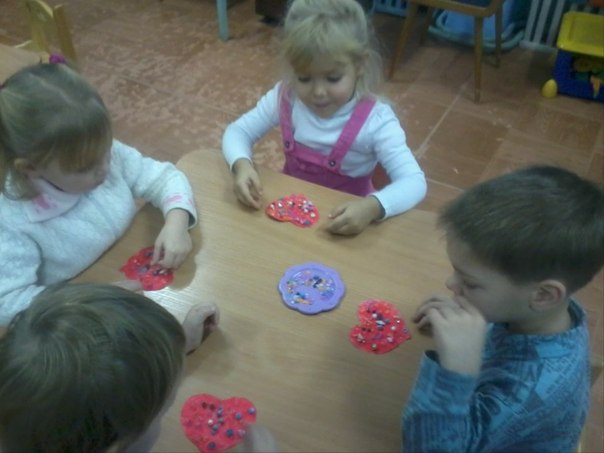 СДЕЛАЕМ САМИ                                     СВОИМИ РУКАМИ…
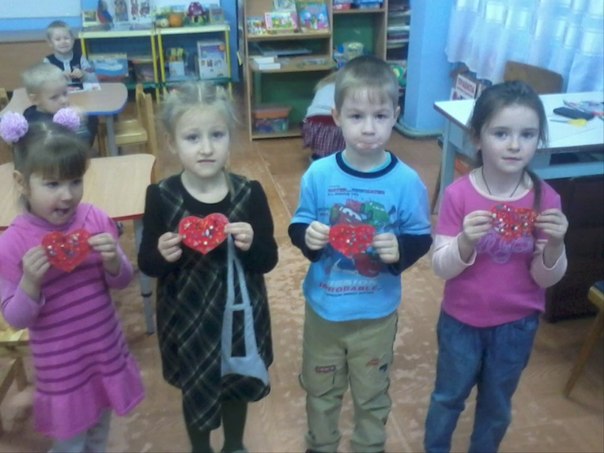 МАМОЧКУ МИЛУЮ ОЧЕНЬ ЛЮБЛЮ!ПЕСЕНКУ ЭТУ Я ЕЙ ПОДАРЮ….
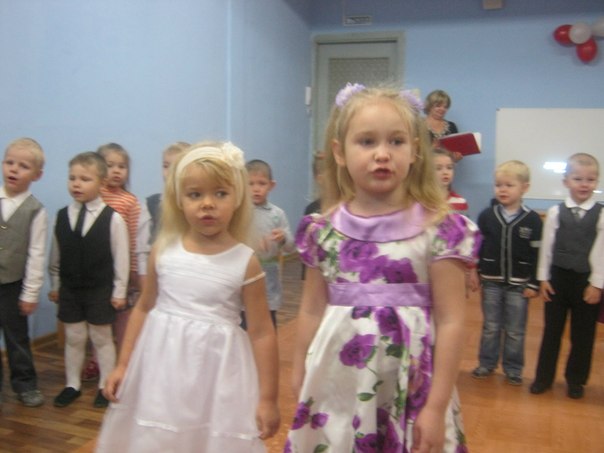 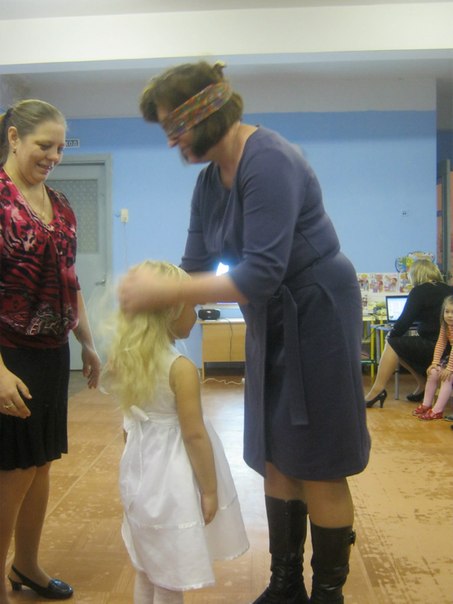 МАМЫ С НАМИ ПОИГРАЛИ…
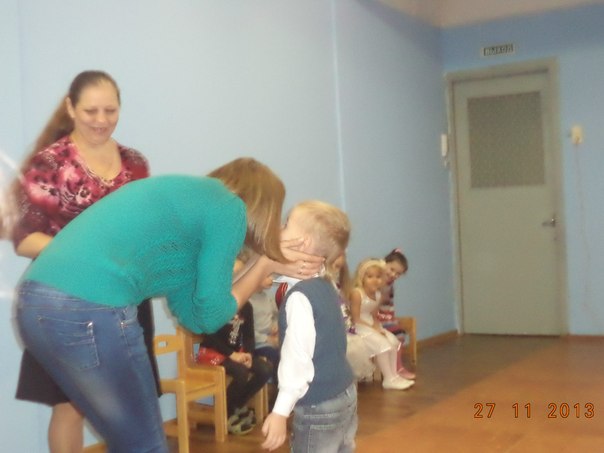 И ДЕТЕЙ СВОИХ УЗНАЛИ!!!
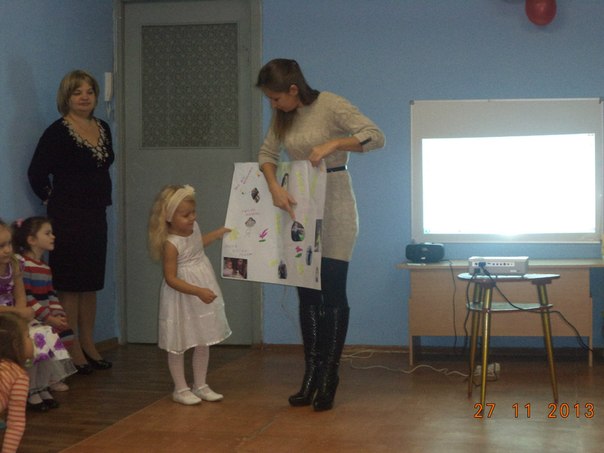 ВСЕМ НА СВЕТЕ РАССКАЖУКАК Я МАМОЧКУ ЛЮБЛЮ
А Я МАМОЧКУ СВОЮСЕЙЧАС НА ПРАЗДНИК НАРЯЖУ!
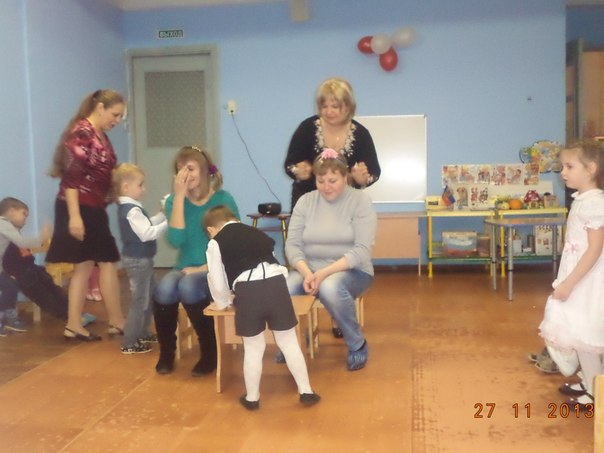 НА ТАНЦУЮЩИХ УТЯТБЫТЬ ПОХОЖИМИ ХОТЯТ
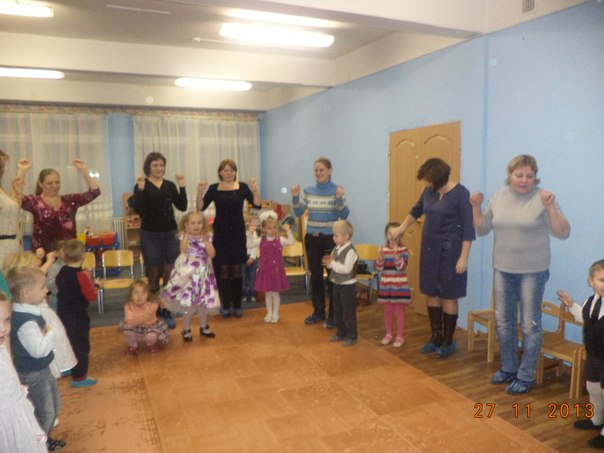 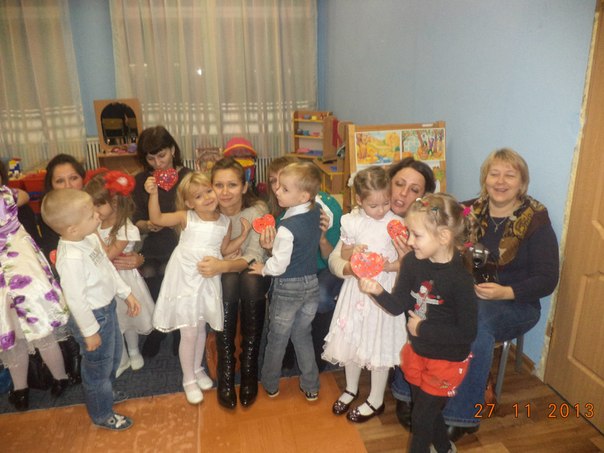 ПРАЗДНИК ПОЛУЧИЛСЯ ЯРКИМДАРИМ МАМЕ МЫ ПОДАРКИ
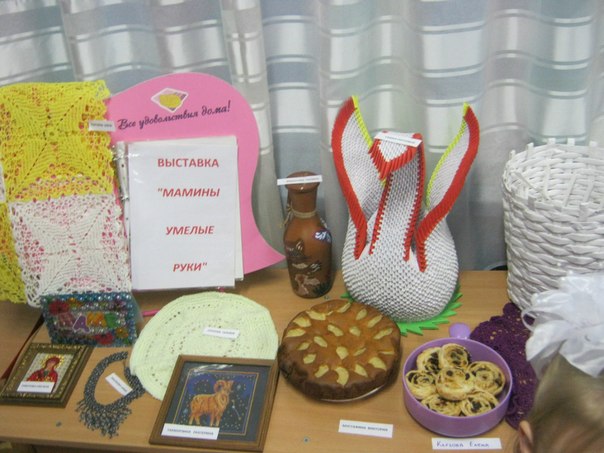 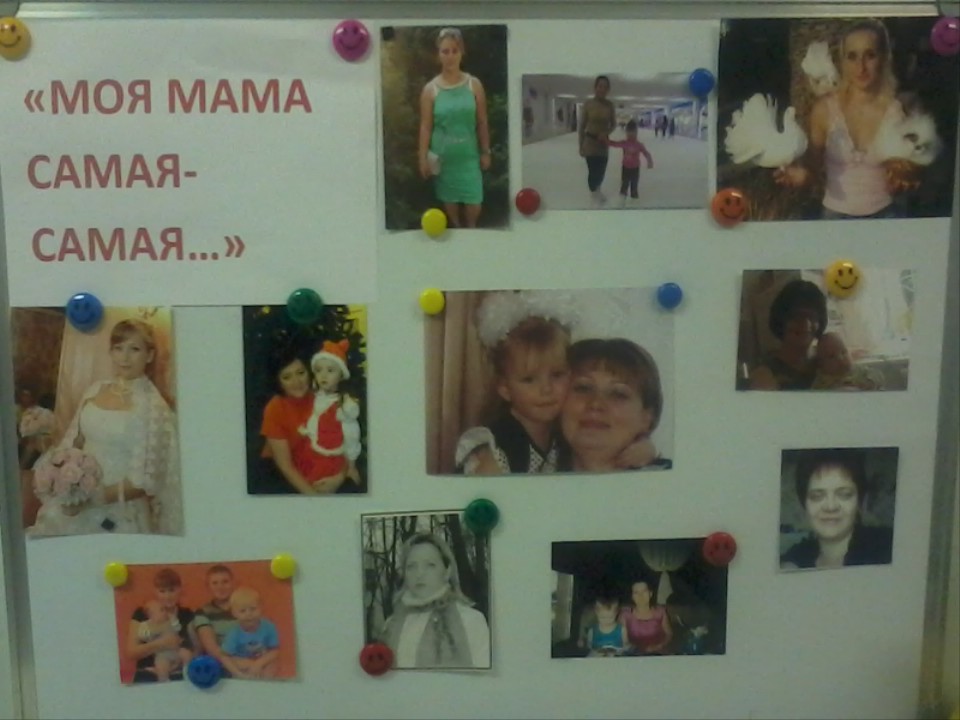 СПАСИБО ЗА ВНИМАНИЕ